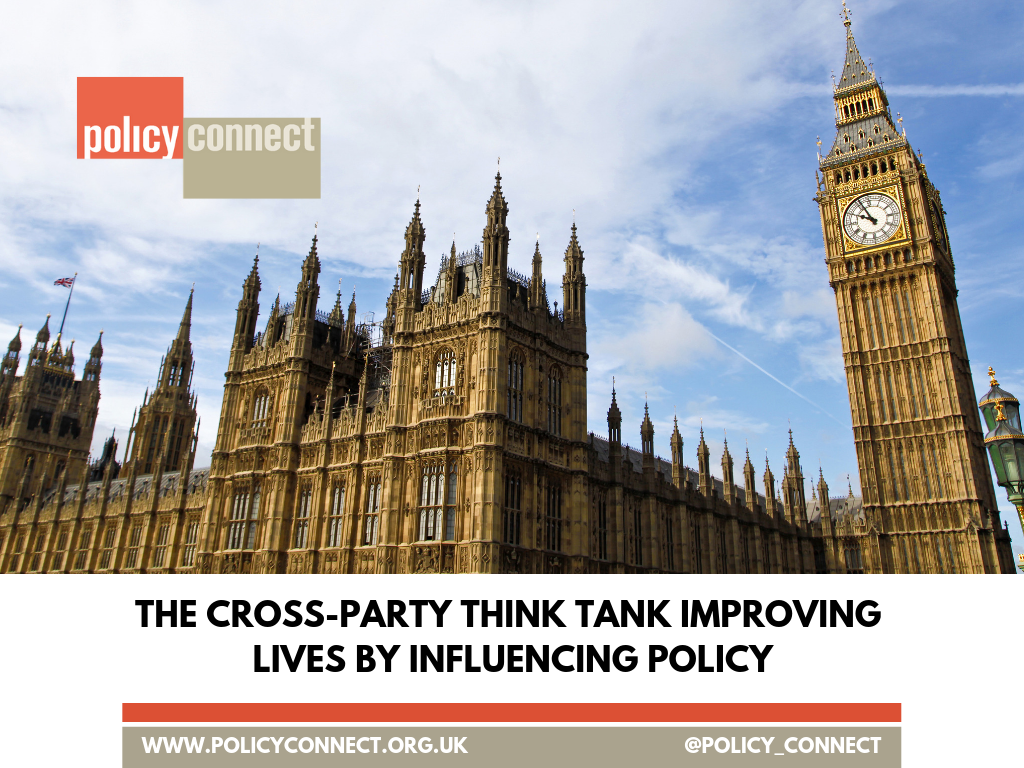 Overview 
Policy engagement 
The APPG for AT
Accessible VLEs
The Working Group 
Focus on VLEs
Statement  
Requirement
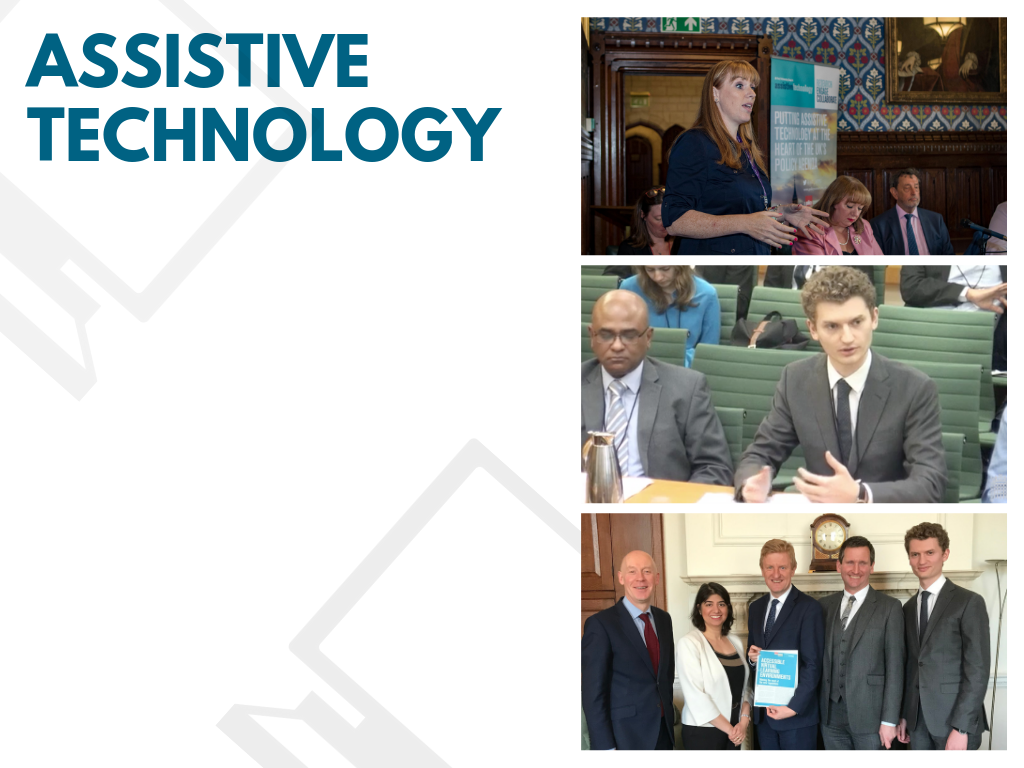 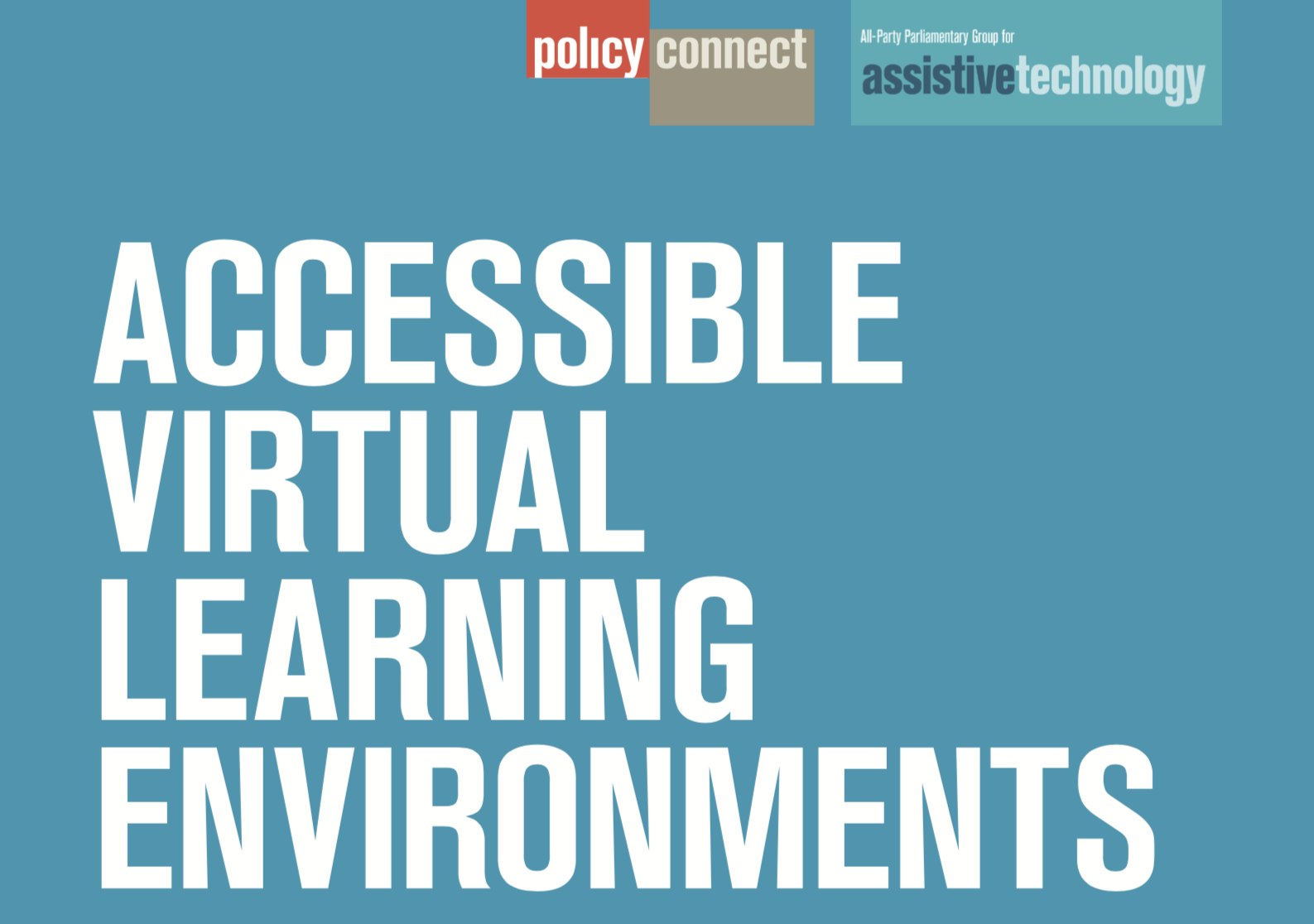 Policy Engagement   
The APPG for AT
Accessible VLEs
Parliament 
Government 
HEIs
Working Group 
Sector expertise 
GDS
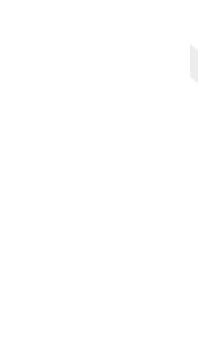 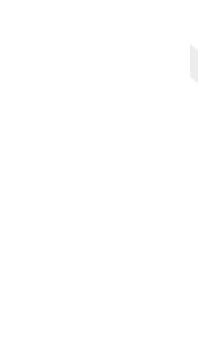 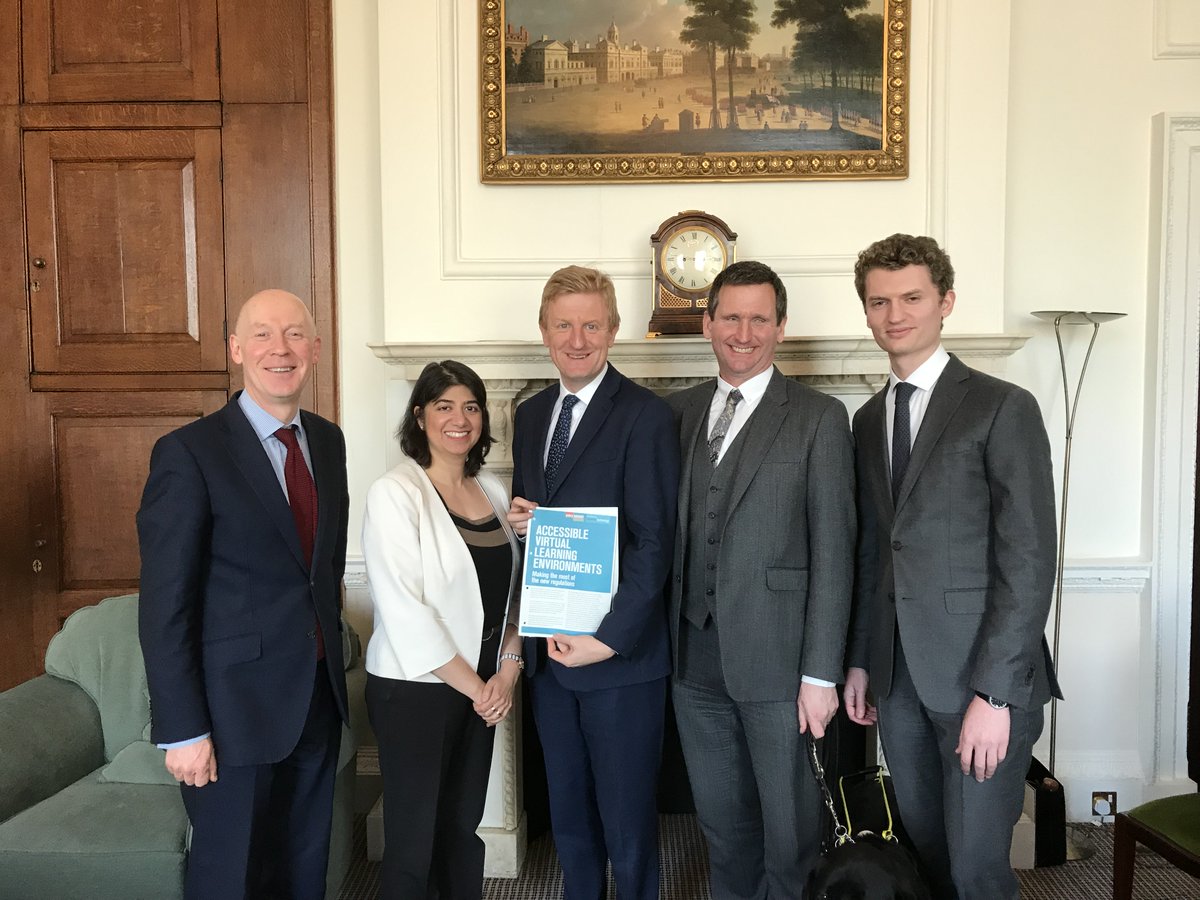 Next steps for Policy Engagement   
Further Guidance 
Working Group 
GDS 
EHRC 
Support for the sector 
Communication to leaders  
Involvement of Office for Students
Focus on VLEs [this is not legal advice]
In what circumstances is content on older VLEs exempt? 
Directive 
Legislation  
Guidance  
When are old VLEs new again?
Accumulation of incremental changes
From when?
Exemption for some content on older VLEs 
Directive
This Directive does not apply to the following content of websites and mobile applications: …content of extranets and intranets, that is to say, websites that are only available for a closed group of people and not to the general public as such, published before 23 September 2019, until such websites undergo a substantial revision
Legislation 
These Regulations do not apply to the following content of a website or mobile application of a public sector body—… content of extranets and intranets published before 23rd September 2019, until such websites undergo a substantial revision 
Guidance
Things you might not need to fix:… content on intranets or extranets published before September 2019 (unless you make a major revision after that date)”
Exemption for some content on older VLEs 
Directive
This Directive does not apply to the following content of websites and mobile applications: …content of extranets and intranets, that is to say, websites that are only available for a closed group of people and not to the general public as such, published before 23 September 2019, until such websites undergo a substantial revision
Legislation 
These Regulations do not apply to the following content of a website or mobile application of a public sector body—… content of extranets and intranets published before 23rd September 2019, until such websites undergo a substantial revision
Guidance
Things you might not need to fix:… content on intranets or extranets published before September 2019 (unless you make a major revision after that date)
Substantial revision – what counts

Because VLE content is regularly and frequently updated and changed, the accumulation of these incremental changes means that could add up to substantial revision, e.g. once per academic year. 

	
Cf. GDS guidance  “Example: Every academic year, some of your content is updated as course requirements change. If it’s not due for an update, you might be able to say that making it accessible is a disproportionate burden because you can only afford to update it once a year. When it’s time to update the content anyway, you’re less likely to be able to argue that it’s a disproportionate burden”.
Substantial revision – when does the clock start?
Theory one: from 2018, i.e. when the law started 
- so new again in 2019

Theory two: from 2019, i.e. “after that date”
- so new again in 2020
Get involved 

FE/HE Working Group  
jisc.ac.uk/accessibility 
DIGITALACCESSIBILITYREGULATIONS [at] @JISCMAIL.AC.UK

The APPG for Assistive Technology  
policyconnect.org.uk/appgat/newsletter-signup
@AT_APPG - #AccessableVLEs 
Robert.mclaren@policyconnect.org.uk